DESARROLLAR LA CONFIANZA | EVITAR LOS ESTEREOTIPOS
PERCEPCIONES
Creo que el hecho describe  
porque
¿Tenía razón?		   Sí	               No
El hecho que realmente describe es
Creo que el hecho describe
porque
¿Tenía razón?		   Sí	               No
El hecho que realmente describe es
Creo que el hecho describe
porque
¿Tenía razón?		   Sí	               No
El hecho que realmente describe es
Creo que el hecho describe
porque
¿Tenía razón?		   Sí	               No
El hecho que realmente describe es
© 2022 OVERCOMING OBSTACLES
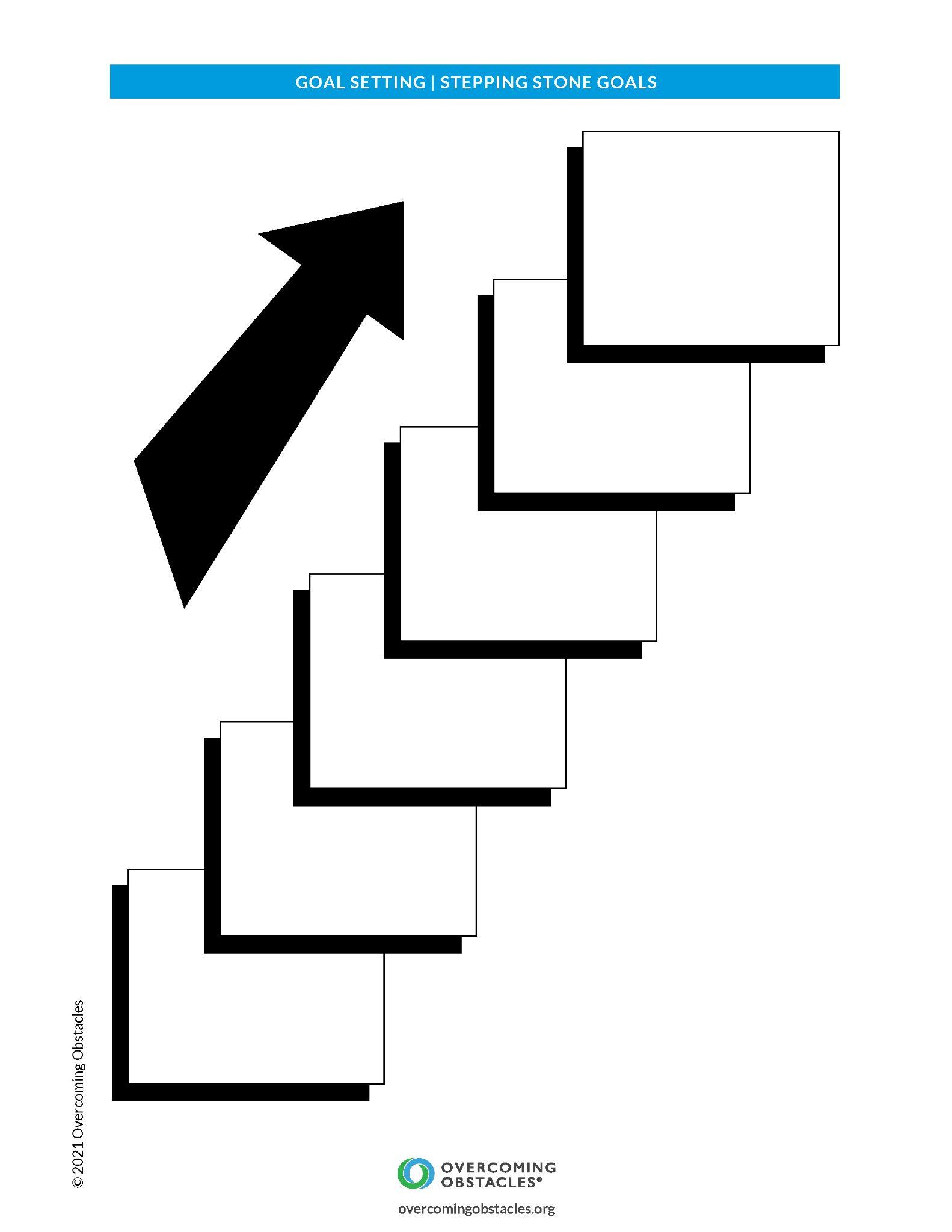